السلام عليكم ورحمة الله
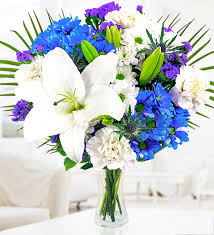 مرحبا بكم
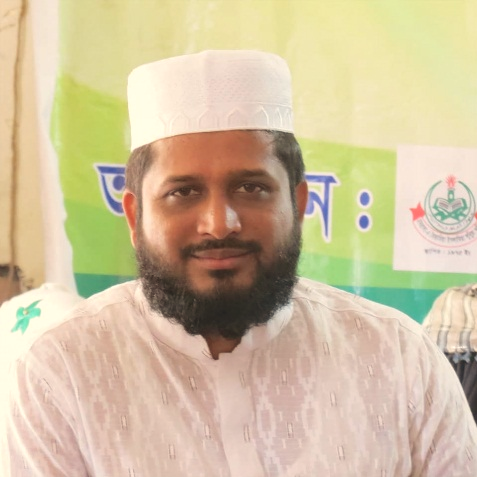 محمد علاء الدين 
معين المعلم (العربي)
المدرسة المحمدية الأحمدية السنية (العالم)
بانوربازار , سيتاكوند , جاتجام.
رقم الجوال: ۰۱۸۲۹۳۲۱٧۱۰
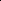 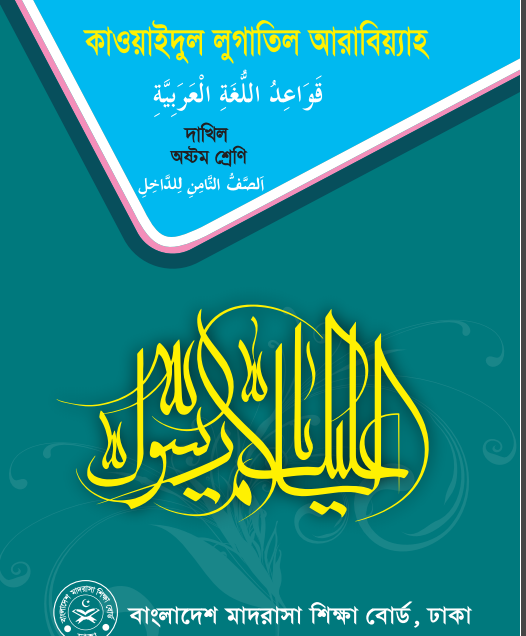 الصف : الثامن
المادّة : قواعد اللغة العربية 
الدرس العام : علم الصرف
الدرس الخاص : الدرس الثالث
الحصّة : الرابع
الوقت: 40 دقائق
هيّا! نشاهد بعض الصور.
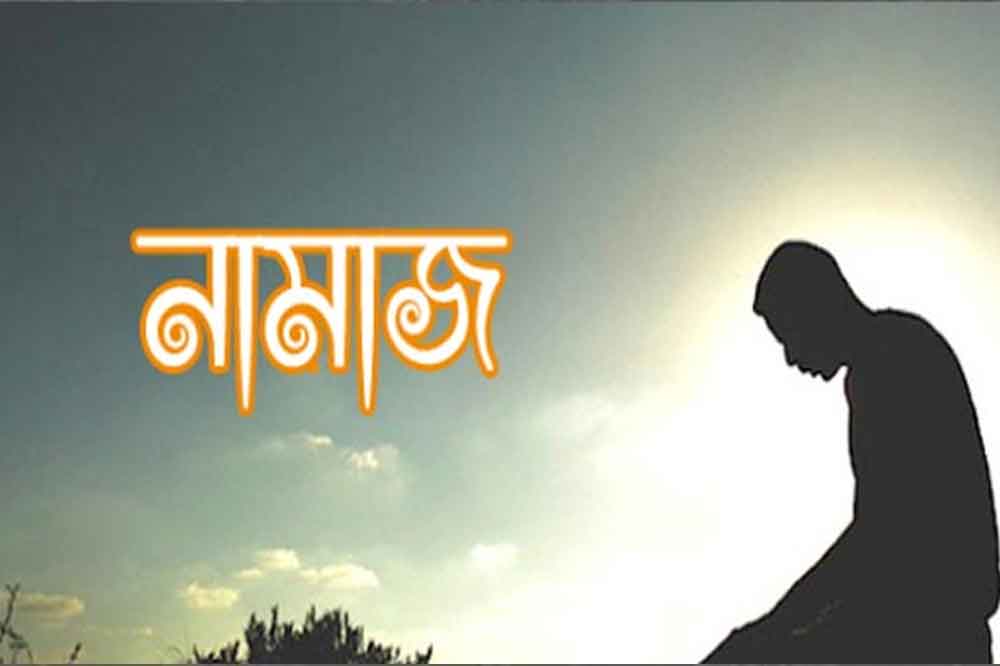 يصلي حامد.
(হামেদ নামাজ পড়ছে বা পড়বে)
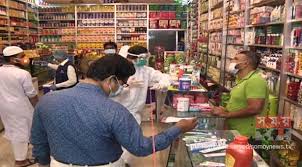 لايذهب زيد الي المكتبة.
(যায়েদ লাইব্রেরীতে যাচ্ছে না বা যাবে না।)
উপরের উদাহরনের নিম্নরেখাবিশিষ্ট প্রত্যকটি শব্দ দুটি কাল তথা বর্তমান ও ভবিষ্যত কালের  সাথে সম্পৃক্ত এবং হ্যাঁ বা না বাচক অর্থ নির্দেশ করছে।
আজকের পাঠ
فعل مضارع এর নামকরণ
ইতিবাচক ও নেতিবাচক বিচারে الفعل এর প্রকার
أهداف الدرس
يستطيع الطلاب بعد نهاية درس اليوم
فعل مضارعএর নামকরণ বলতে পারবে।
ইতিবাচক ও নেতিবাচক বিচারে الفعل এর প্রকার সম্পর্কে জানতে পারবে।
الفعل  নির্ণয় করতে পারবে ও উপযুক্ত فعل বসিয়ে শূন্যস্থান পূরণ করতে পারবে।
فعل مضارع এর নামকরণ
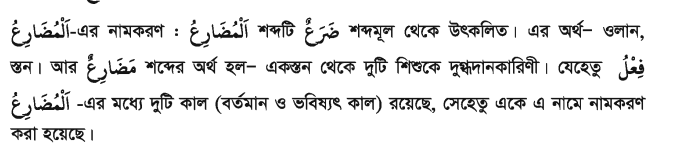 উদাহরণ
يذهب=
   সে যাচ্ছে বা যাবে।
উপরের উদাহরণে শব্দ একটি কিন্তু দুই কালের অর্থ দিচ্ছে।
العمل الانفرادي
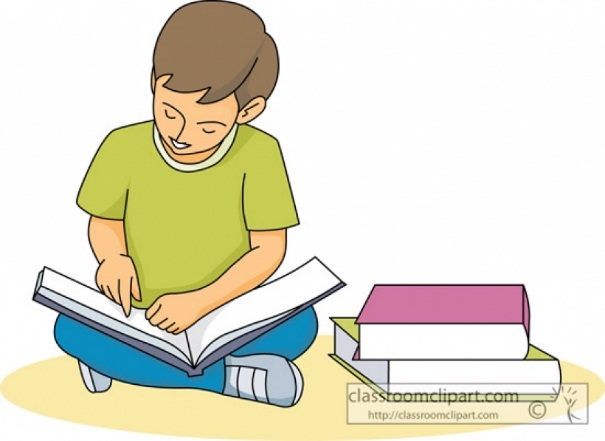 فعل مضارع এর নামকরণের কারণ লিখ।
নিচের উদাহরণের প্রতি লক্ষ‍্য কর-
أنزل الله القرأن علي رسول الله.
(আল্লাহ রাসুলাল্লাহ (দঃ) এর উপর কুরআন অবতীর্ণ
করেছেন।)
حضر ابراهيم في المسجد.
(ইব্রাহীম মসজিদে উপস্থিত হয়েছে।)
উপরের উদাহরণের নিম্নরেখাবিশিষ্ট أنزل ও حضر ক্রিয়াদ্বয় ইতিবাচক অর্থ প্রদান করে । সুতরাং ইতিবাচক অর্থ প্রদান করার কারণে أنزل ও حضر ক্রিয়াদ্বয়কে الفعل المثبت বলে।
الفعل المثبت এর  পরিচয়
যে ক্রিয়াপদ দ্বারা কোন কাজ হওয়া বা করার হ্যাঁবাচক(ইতিবাচক) সমর্থন পাওয়া যায় , তাকে الفعل المثبت বলে। যেমন-ذهب, نصر ইত্যাদি।
একক কাজ
ব্রাকেটের উল্লেখিত শব্দ থেকে الفعل المثبت এর উপযুক্ত শব্দ দ্বারা খালিঘর পূরণ করঃ
(أ) ----(النصح) الأب ابنه.
(ب)---- (السمع) أحمد كلامي.
(ج)-----(الضرب) الناس سارقا.
(د)----(الجلوس) الطير علي الشجرة.
(ه)-----(القدوم) الأب من داكا.
সমাধান
(أ) نصح (ب) سمع (ج) ضرب  (د) جلس (ه) قدم
নিচের উদাহরণের প্রতি লক্ষ‍্য কর-
لايأكل نعمان الطعام في السفرة.
(নোমান দস্তরখানায় খাবার খাচ্ছে না।)
لاتنجح فاطمة في الامتحان.
(ফাতিমা পরীক্ষায় উত্তীর্ণ হবে না।)
উপরের উদাহরণের নিম্নরেখাবিশিষ্ট لايأكل ও لاتنجح ক্রিয়াদ্বয় নেতিবাচক অর্থ প্রদান করে । সুতরাং নেতিবাচক অর্থ প্রদান করার কারণে لايأكل ও لاتنجح ক্রিয়াদ্বয়কে الفعل المنفي বলে।
الفعل المنفي এর  পরিচয়
যে ক্রিয়াপদ দ্বারা কোন কাজ হওয়া বা করার নাবাচক(নেতিবাচক) সমর্থন পাওয়া যায় , তাকে الفعل المنفي বলে। যেমন-يذهبُ,لاينصر لا ইত্যাদি।
একক কাজ
ব্রাকেটের উল্লেখিত শব্দ থেকে الفعل المنفي এর উপযুক্ত শব্দ দ্বারা খালিঘর পূরণ করঃ
(أ) ----(النصح) الأب ابنه.
(ب)---- (السمع) أحمد كلامي.
(ج)-----(الضرب) الناس سارقا.
(د)----(الجلوس) الطير علي الشجرة.
(ه)-----(القدوم) الأب من داكا.
সমাধান
(أ) ما نصح (ب) ما سمع (ج) ما ضرب  (د) ما جلس (ه) ما قدم
التقييم
ضرع শব্দের অর্থ-
উঃ স্তন
নিচের বাক্যে الفعل المنفي কোনটি ?
ما كتب أحمد في الكراسة.
উঃ ما كتب
واجب المنزل
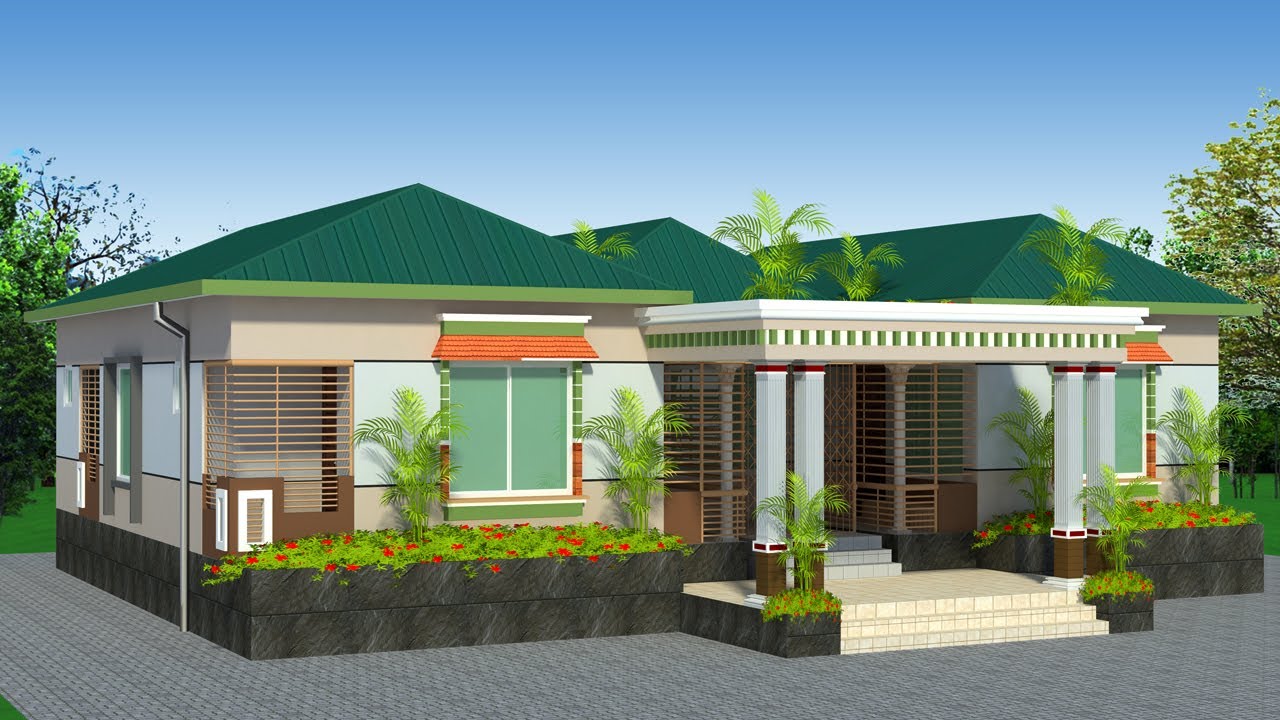 আরবি ১ম পত্র বই থেকে ৫ টি الفعل المثبت ও ৫ টি الفعل المنفي লিখে আনবে।
شكرا
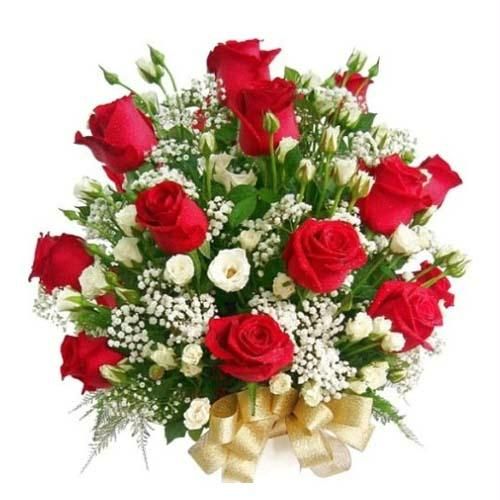